Народные промыслы России. Городец
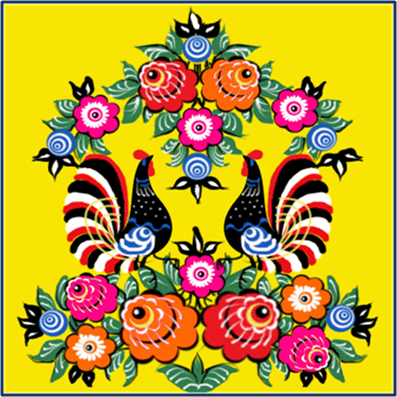 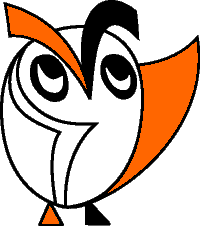 Изобазительное искусство. 2 класс
Урок 22
© ООО «Баласс», 2013
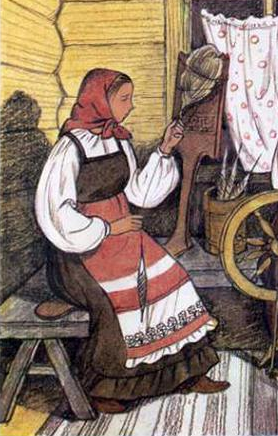 Как использовали эту вещицу?
Что вас удивляет?
Вы можете себе представить какой она должна быть?
Формулирование проблемы
Возможны и другие варианты проблемного вопроса
Каким должен быть предмет, чтобы его можно было использовать и для украшения, и для работы?
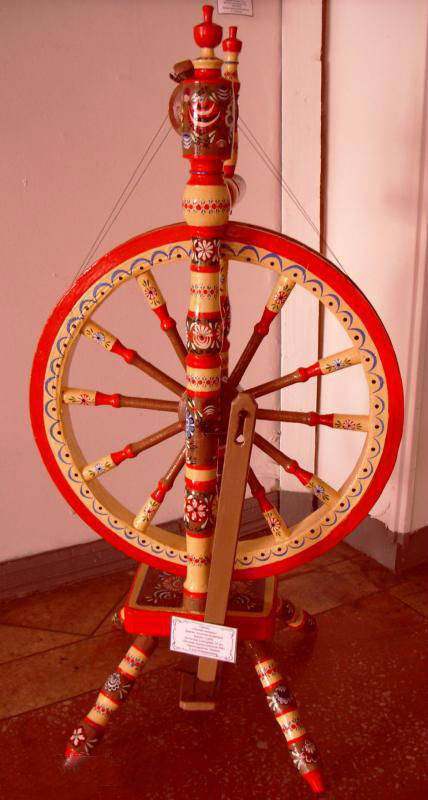 Что необычного в этих предметах?
Какие элементы росписи вы видите?
Какие цвета использовали мастера?
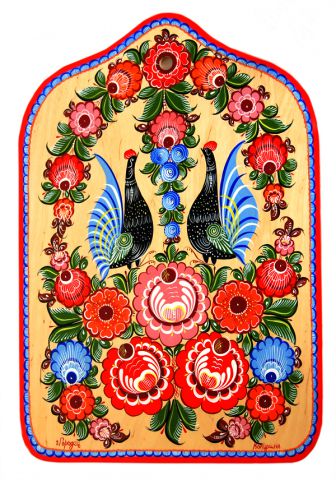 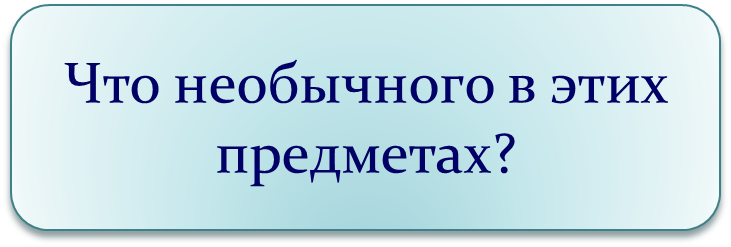 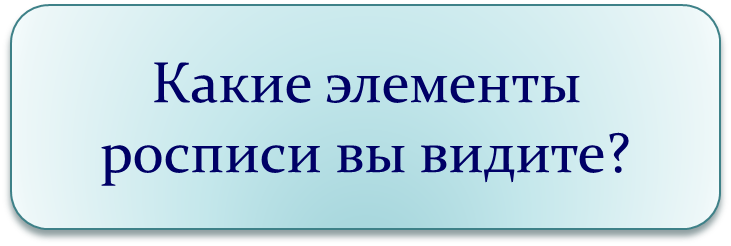 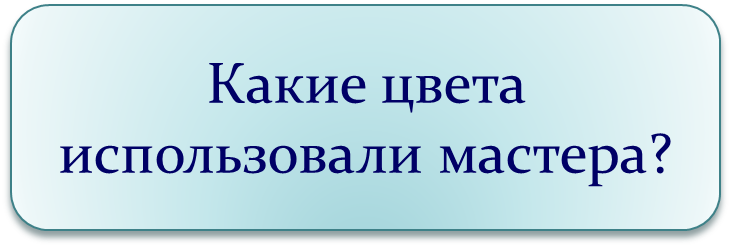 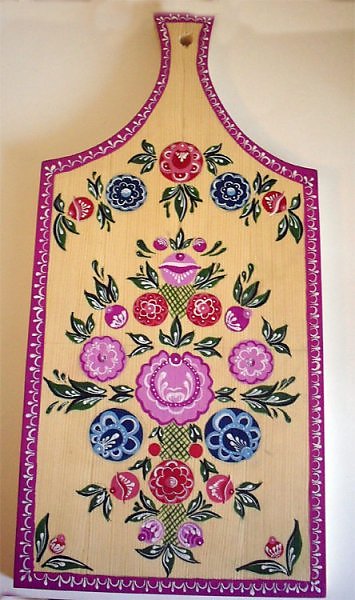 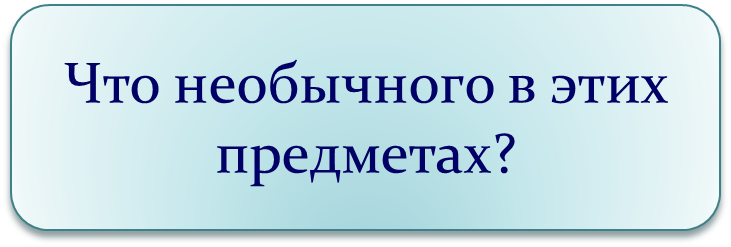 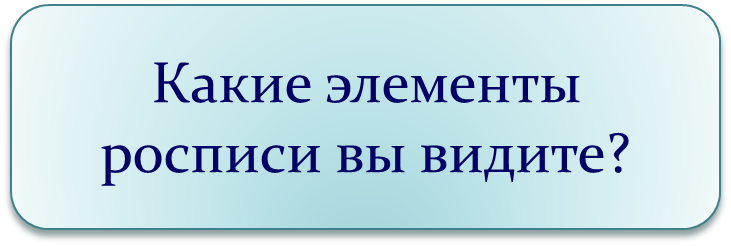 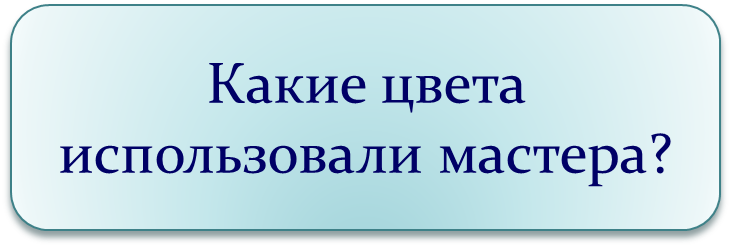 Поиск решения проблемы
Городецкая роспись родилась в Поволжье по берегам реки Узоры. Крестьяне привозили свои изделия на ярмарку в село Городец, поэтому роспись стали называть городецкой.
Поиск решения проблемы
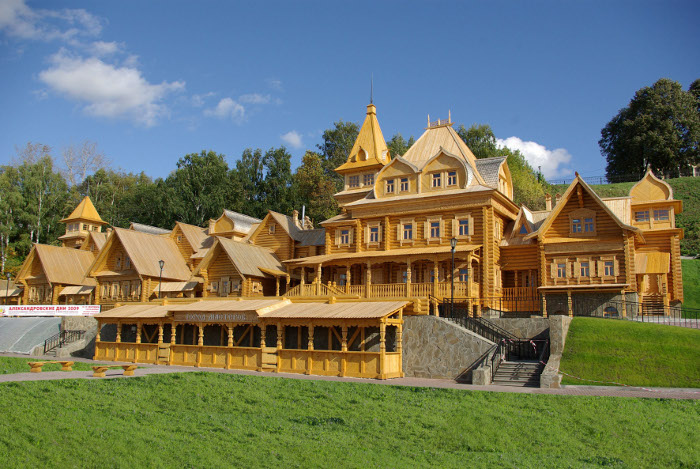 Инкрустация
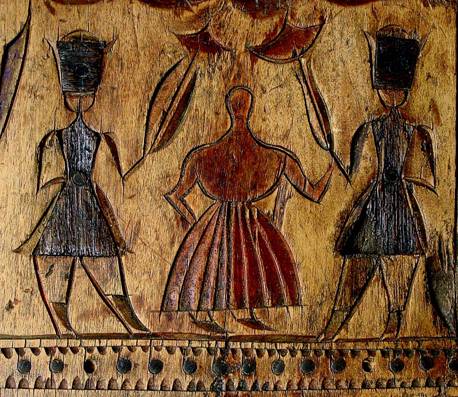 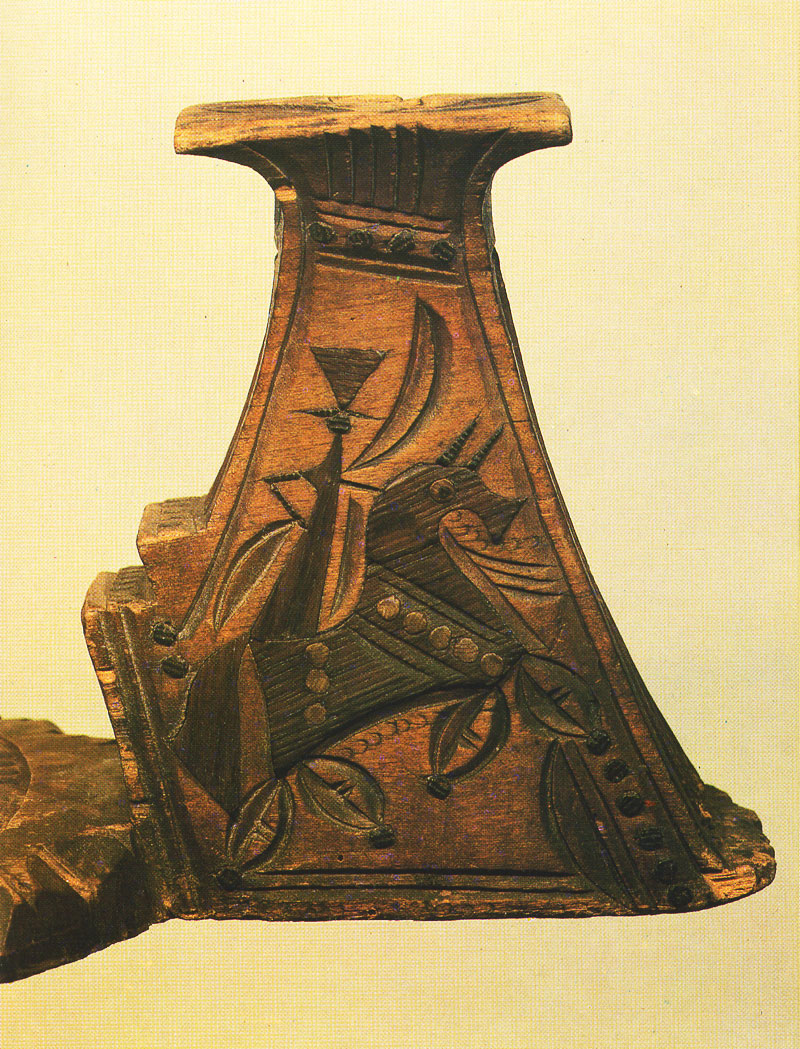 Роспись
Поиск решения проблемы
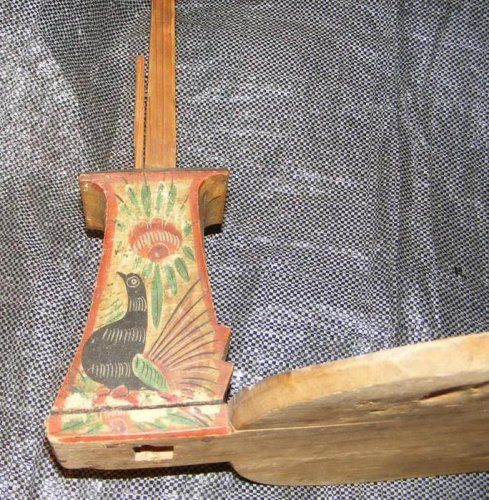 Поиск решения проблемы
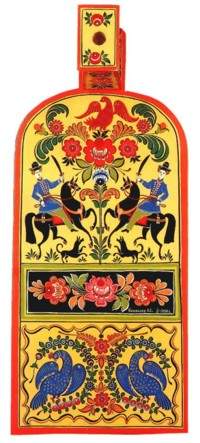 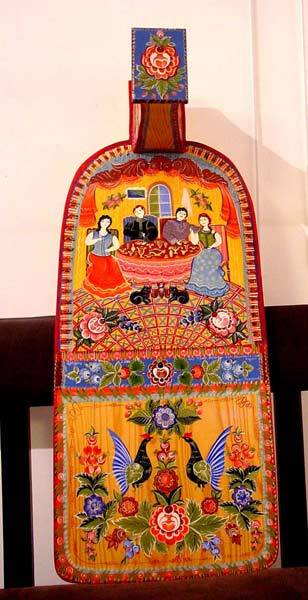 Поиск решения проблемы
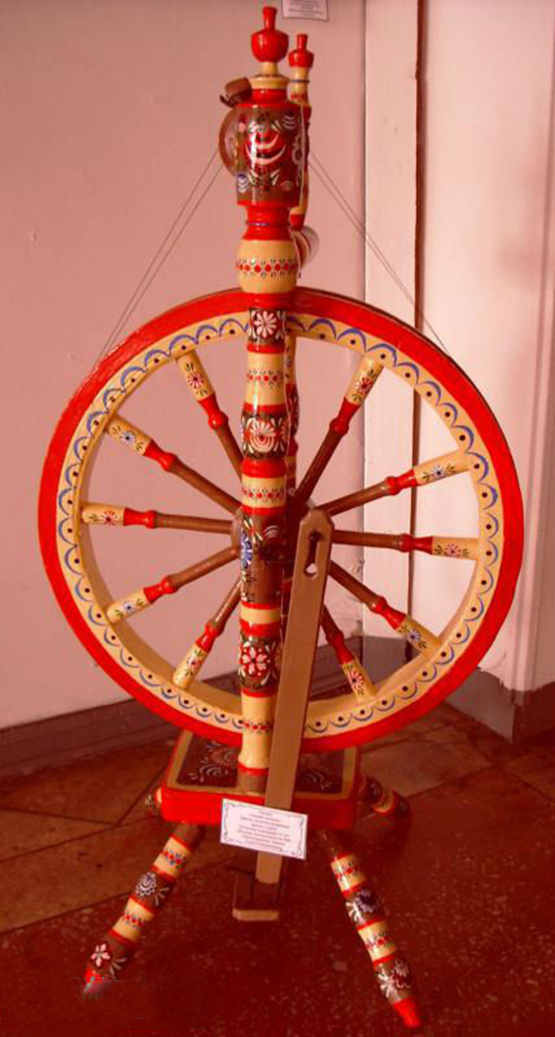 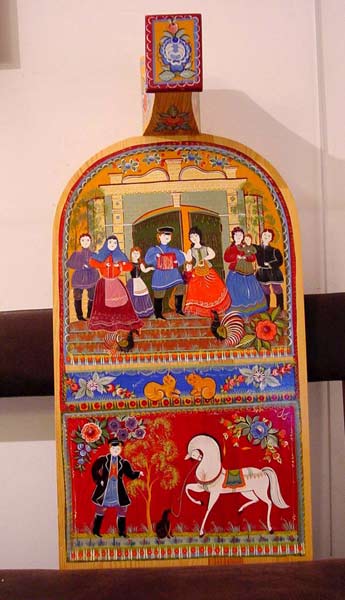 Этапы росписи
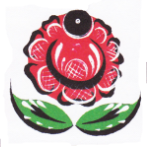 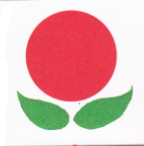 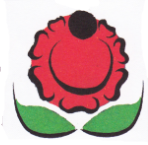 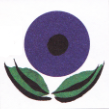 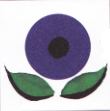 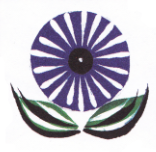 1. Толстой кистью нарисовать основные фигуры: круг и два нижних листочка, используя красную или синюю и зеленую краски. Подсушить подмалевок.
2. Тонкой кистью черной краской выполнить прорисовку формы цветка.
3. Тонкой кистью белой краской уточнить форму всех элементов.
Выражение решения проблемы
Каким должен быть предмет, чтобы его можно было использовать и для украшения, и для работы?
Продуктивное задание
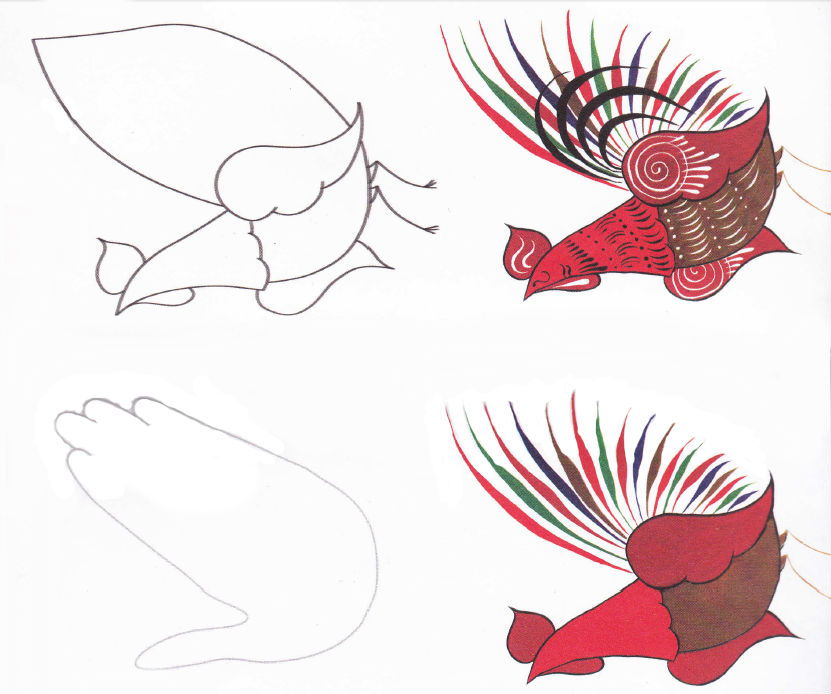 Рефлексия
Оцените свою работу на уроке:
– Что тебе нужно было сделать?
– Задание выполнено в полном объёме? Без ошибок?
– Ты выполнил работу самостоятельно или с помощью? С чьей? 
– Как бы ты оценил свою работу?
Домашнее задание
Принести альбом, карандаш, гуашь, кисти № 2, 6, Рабочую тетрадь.